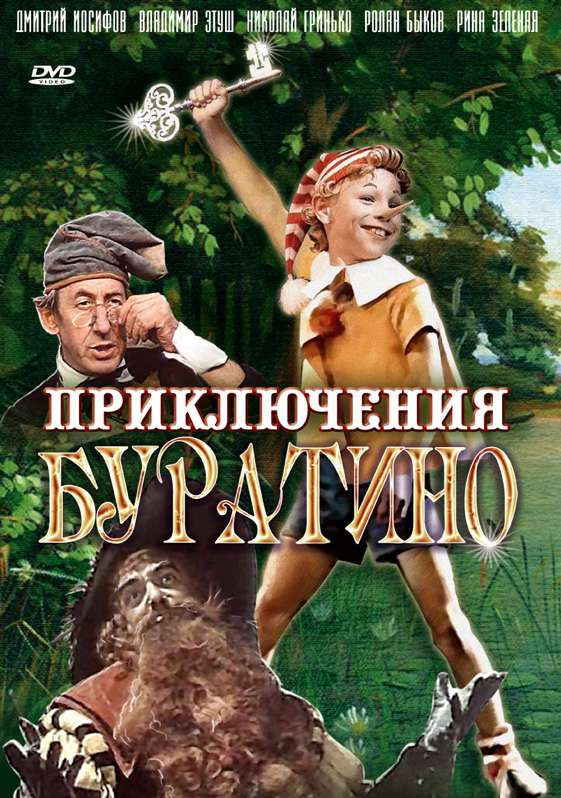 Советский двухсерийный музыкальный телевизионный фильм по мотивам сказки Алексея Толстого «Золотой ключик, или Приключения Буратино», созданный на киностудии «Беларусьфильм»
 в 1975 году.  Телепремьера состоялась 
1-2 января 1976 года.
Сценарист: Инна Веткина
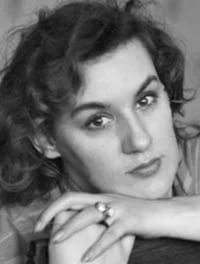 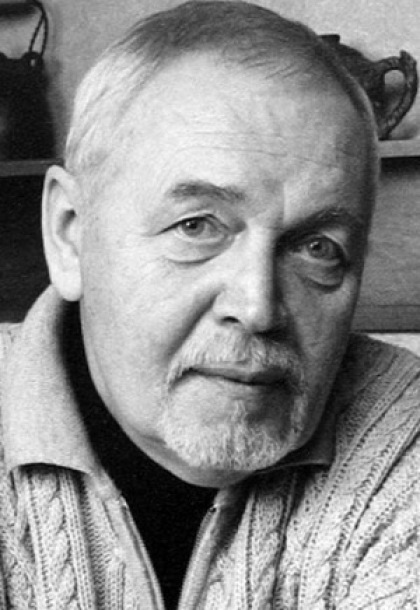 Режиссер: Леонид Нечаев
Актеры фильма
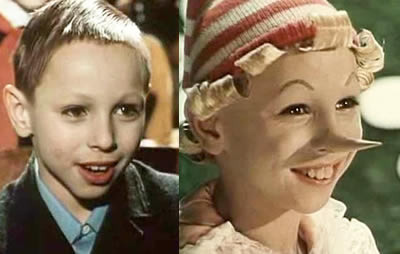 Дмитрий Иосифов  
                              
                           
                                       
                                        
                                          Юрий Катин-Ярцев                  


    Николай Гринько
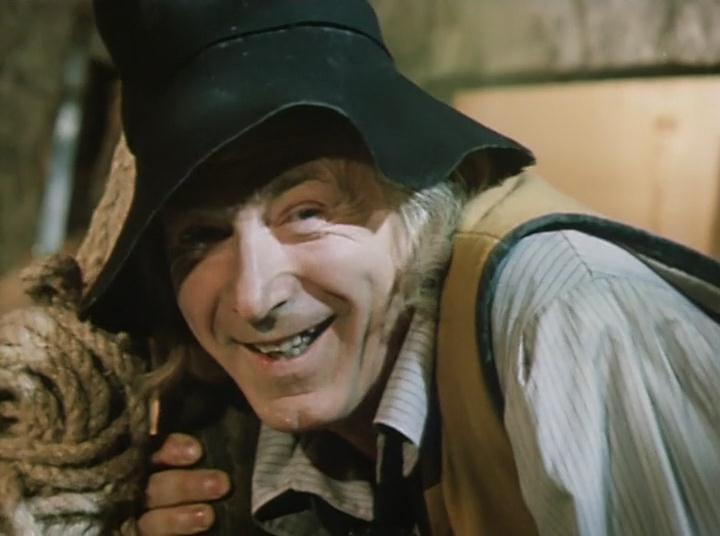 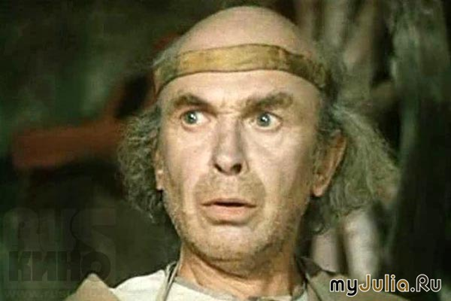 Актеры фильма
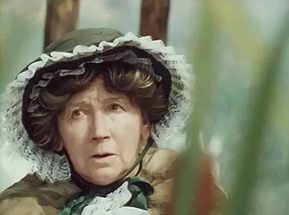 Владимир Басов






                                                   Рина Зеленая
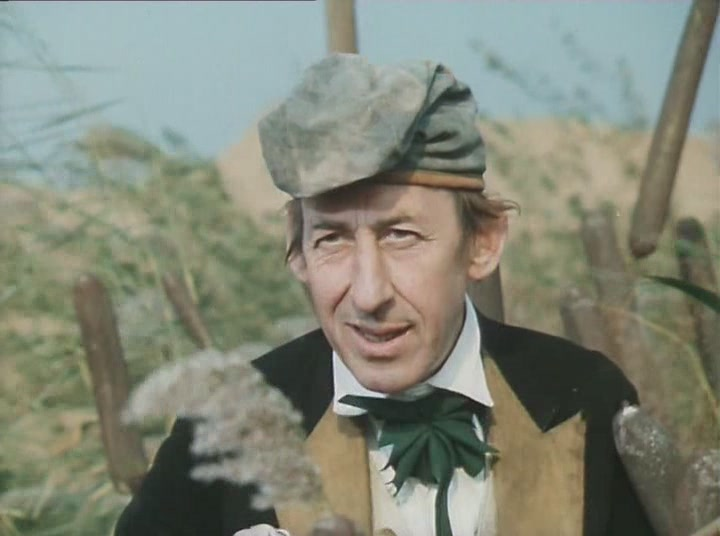 Актеры фильма
Ролан Быков и Елена Санаева
                                          Владимир Этуш
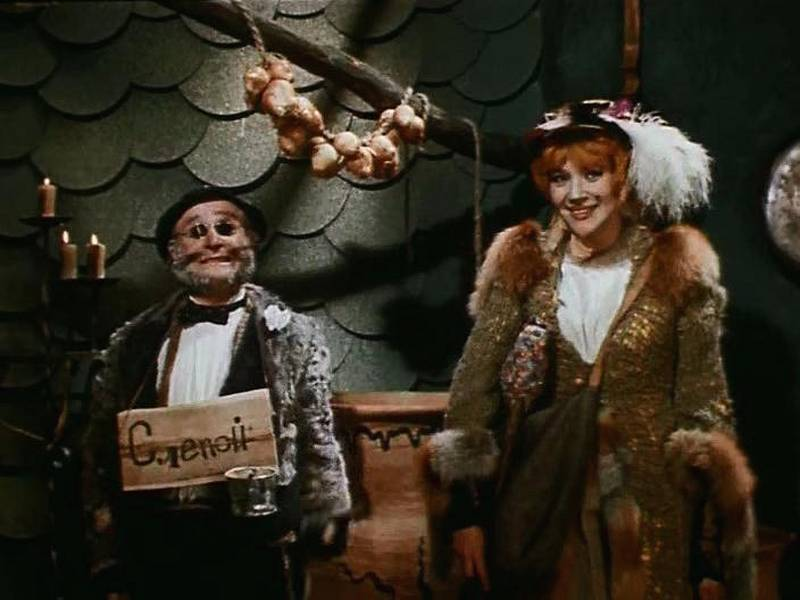 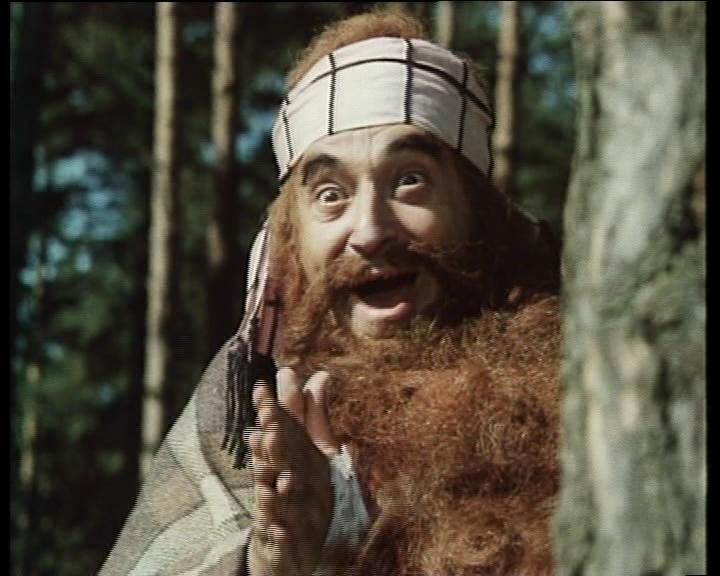 Актеры фильма
Роман Столкарц               Томас Аугустинас








       Григорий Светлорусов 
                                             

                                                
                                                  
                                              Татьяна Проценко
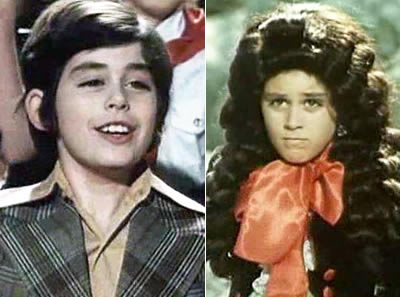 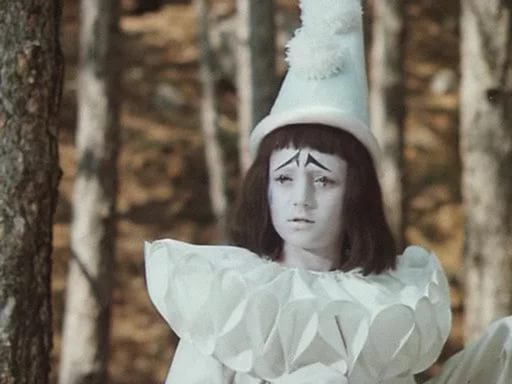 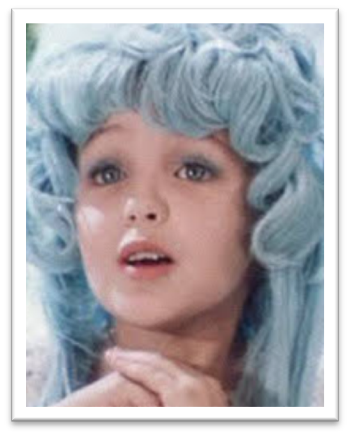 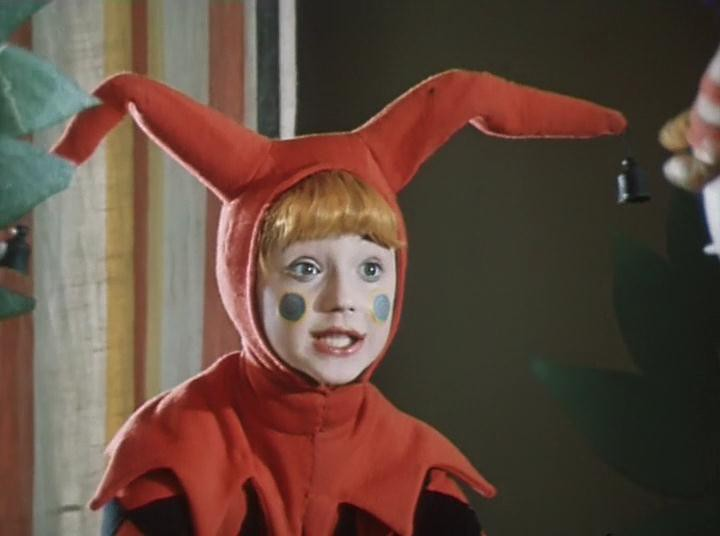 Песня «Буратино»
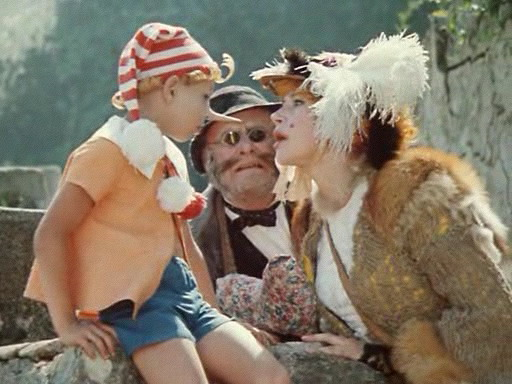 Понравилась больше всего песня 
«Буратино»,потому что она веселая,жизнерадостная.
Снялась бы в роли Мальвины.
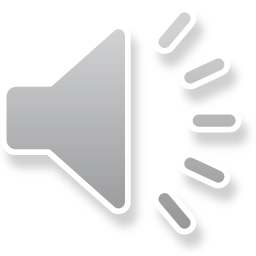 Спасибо за внимание!
Выполнила Музипова Айзана 
ученица 2 д класса 
МБОУ СОШ №7 гТуймазы